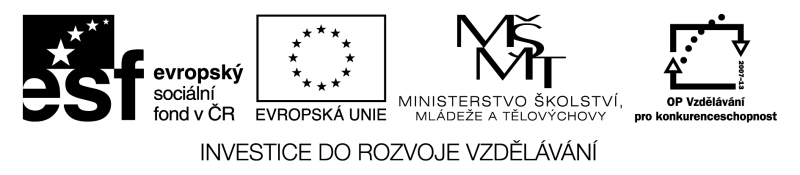 Dělení barev II
Syté a lomené barvy
Syté barvy jsou ty, které vymačkáváme přímo z tuby a neobsahují příměs bílé a černé barvy. 
Jsou výrazné a zářivé.
Lomené barvy
Jsou ty, do kterých přimícháváme bílou, černou a šedou. 
Tlumí se jejich přirozená sytost a zářivost. 
Přimícháváním bílé jsou barvy světlejší, přidáváním černé tmavnou.
Obr.1
Obr.2
Obr.3
Barvy příbuzné a protikladné
Barevný kruh
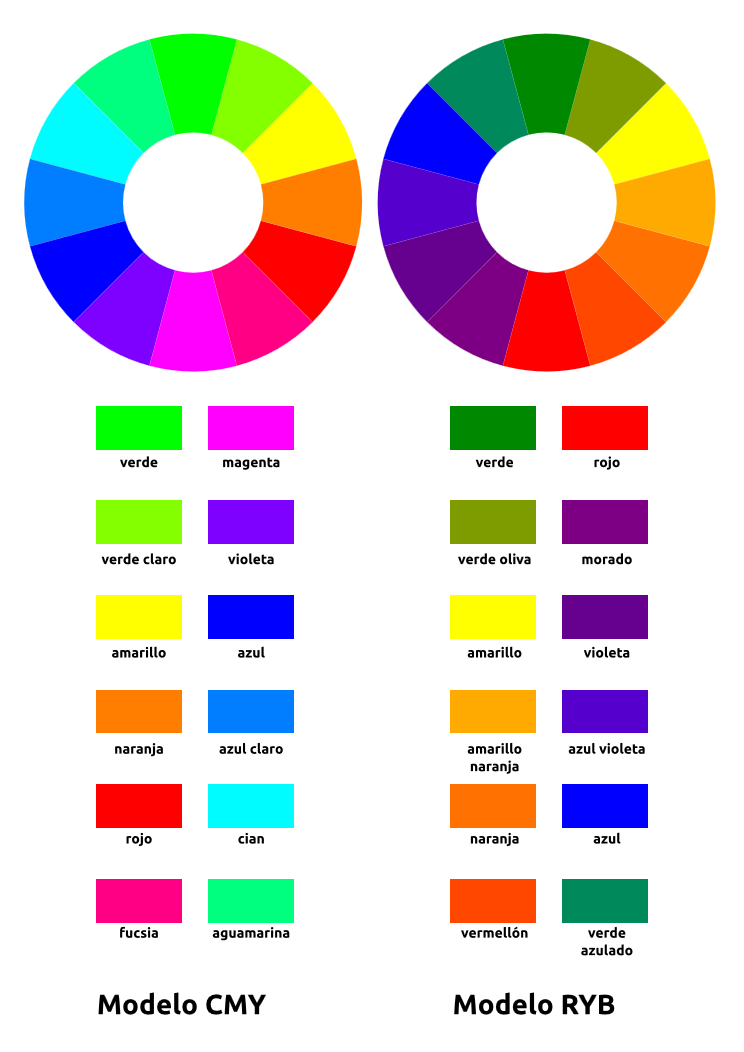 Obr.4
Barvy, které leží v barevném kruhu vedle sebe se nazývají barvy příbuzné.
Barvy, které leží v barevném kruhu proti sobě jsou barvy protikladné, kontrastní, doplňkové.  
Tyto barvy se vzájemně ovlivňují, vedle sebe působí výrazněji, zářivěji, vzájemně se podporují.
Ukázka dětské práce v barvách čistých a lomených.
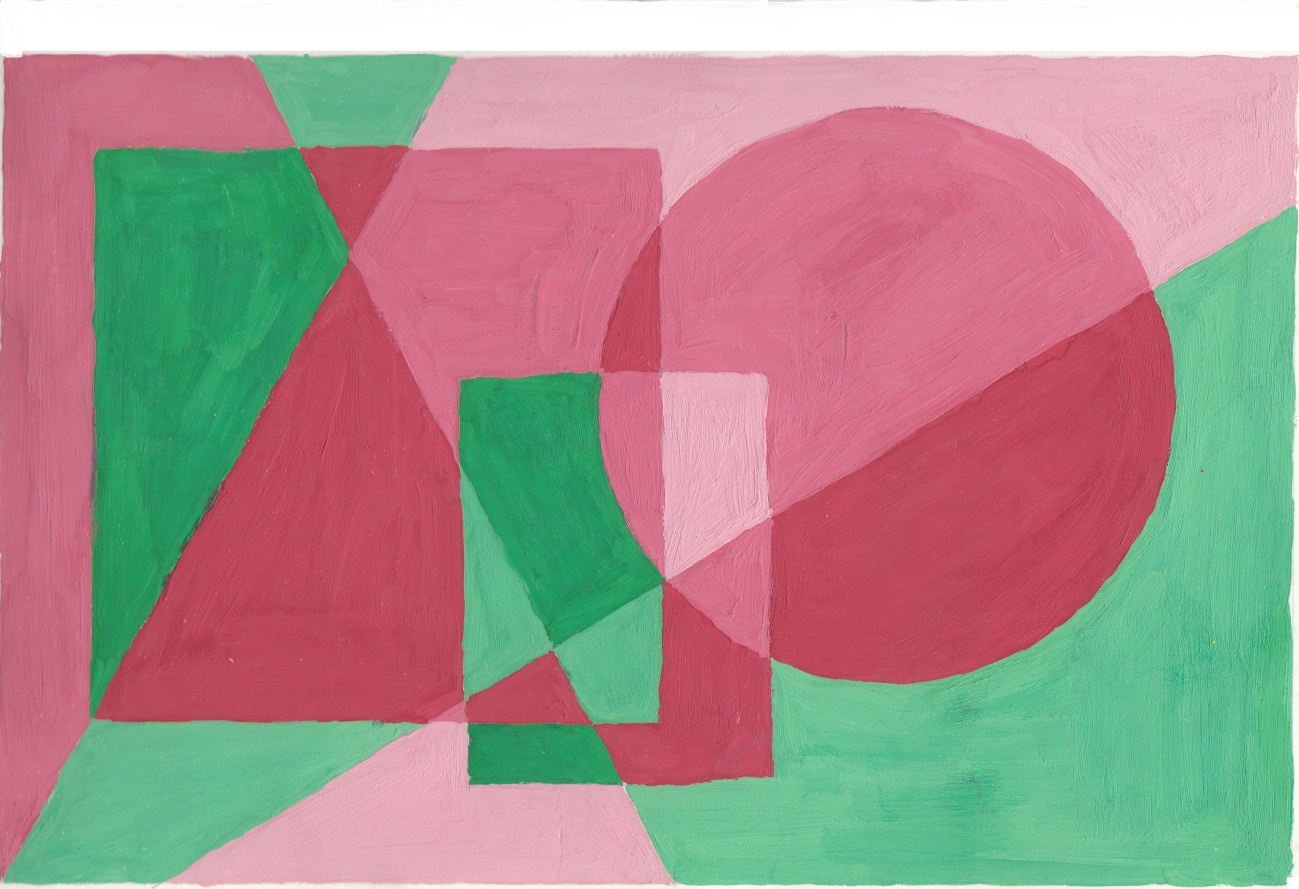 Obr.5
Ukázky dětských maleb v barvách příbuzných.
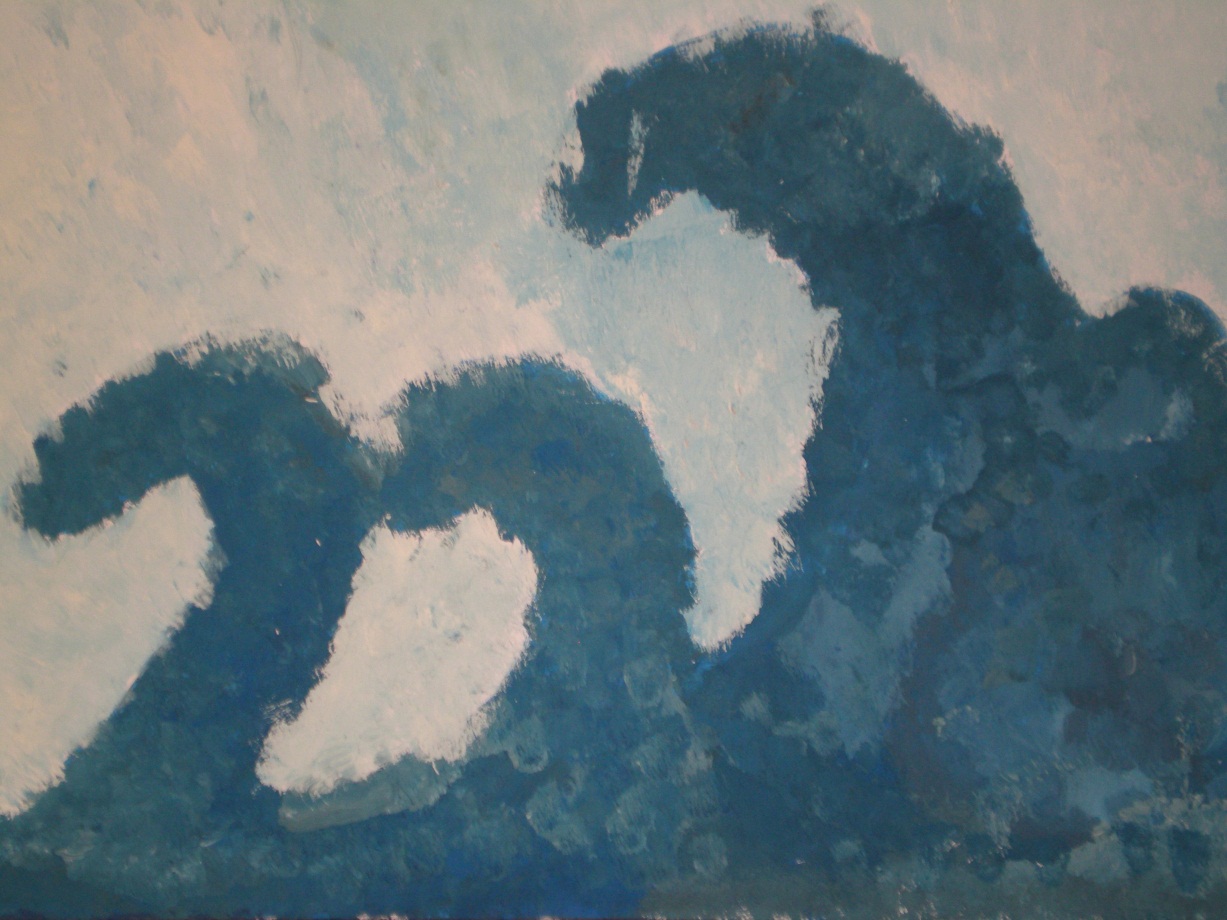 Obr.6
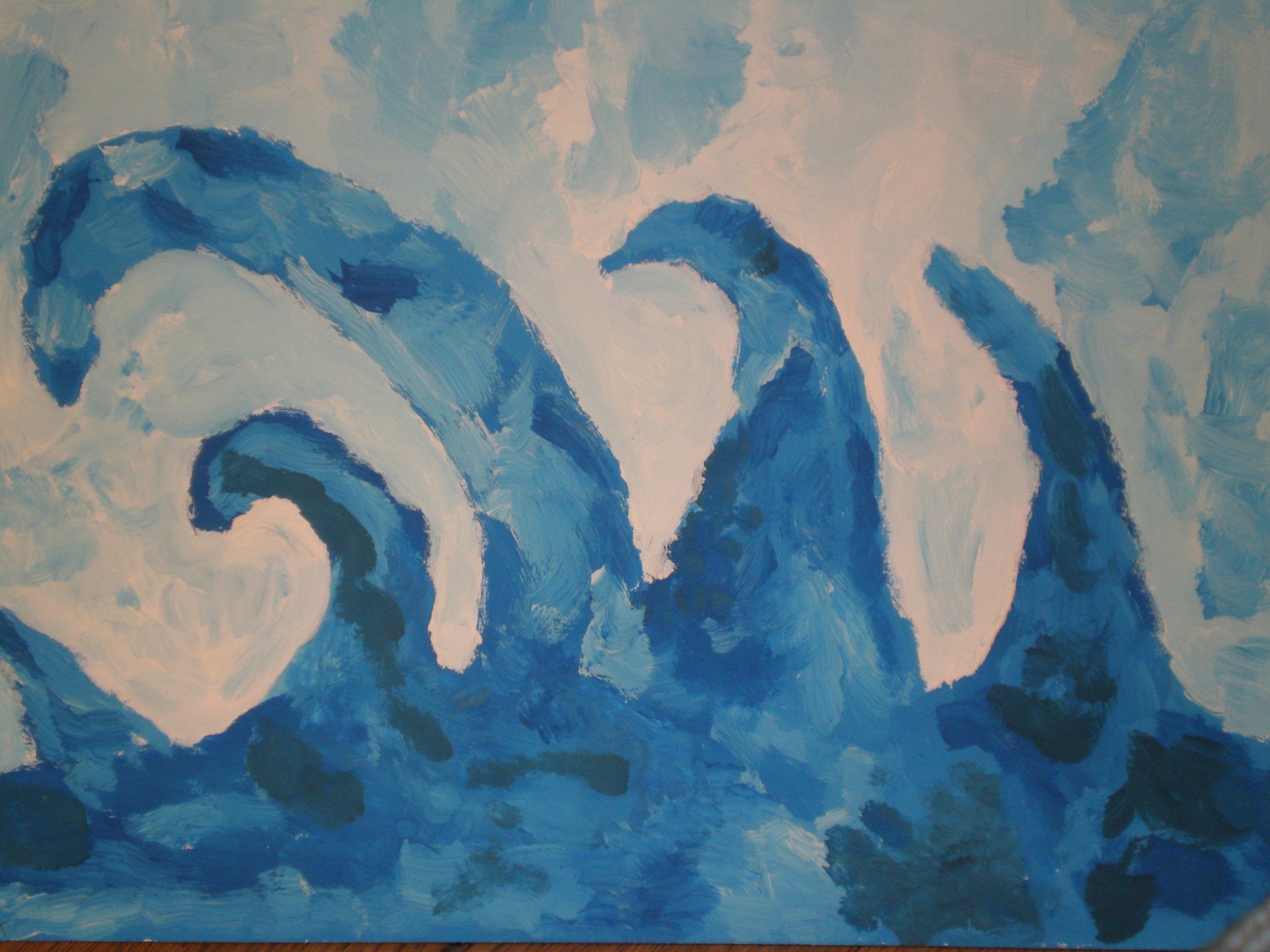 Obr.7
Použité zdroje BROŽOVÁ, Vlasta. Kreslíme, malujeme, modelujeme. 1. vyd. Praha: Fortuna, 1993, 174 s. ISBN 80-716-8018-4.
Obr.1 archiv autorky  
Obr.2 archiv autorky 
Obr.3 archiv autorky
Obr.4 http://commons.wikimedia.org/wiki/File:Lista_complementarios.svg
Obr.5 archiv autorky 
Obr.6 archiv autorky 
Obr.7 archiv autorky